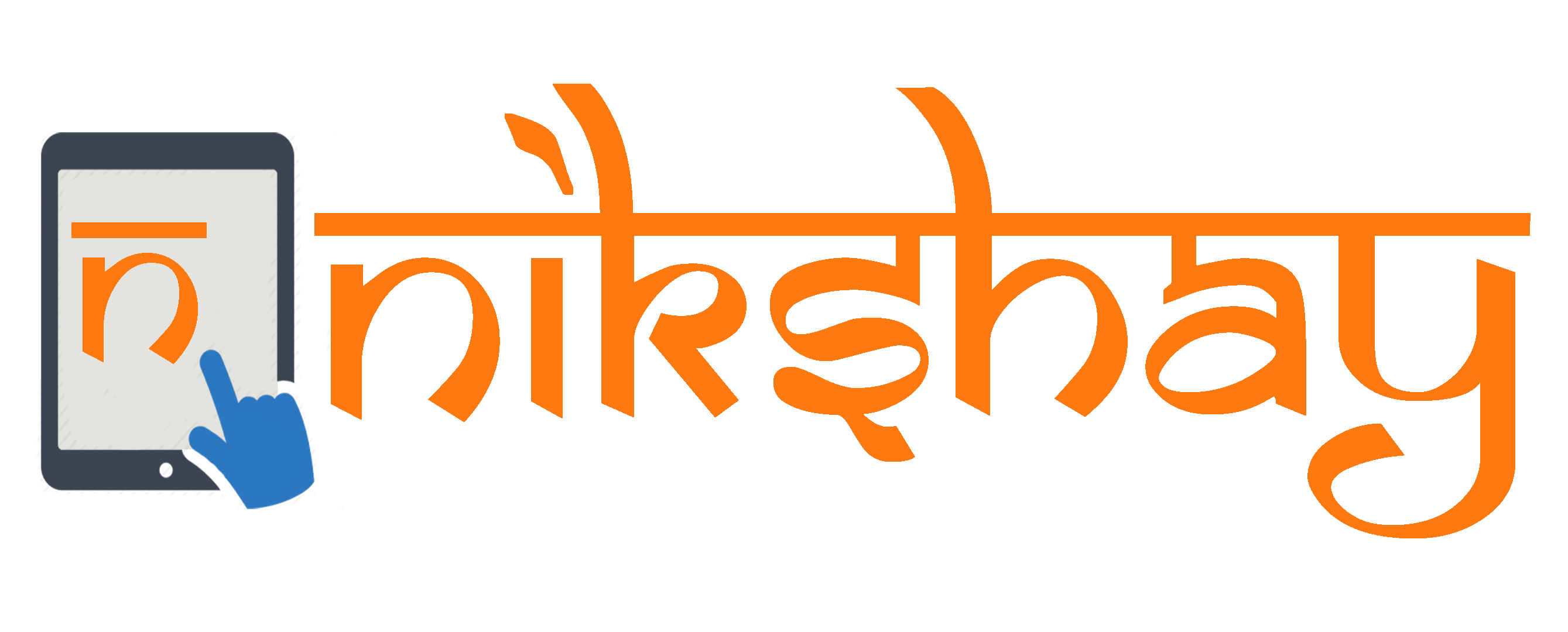 Version-2.0
User Management (Add/ Edit)
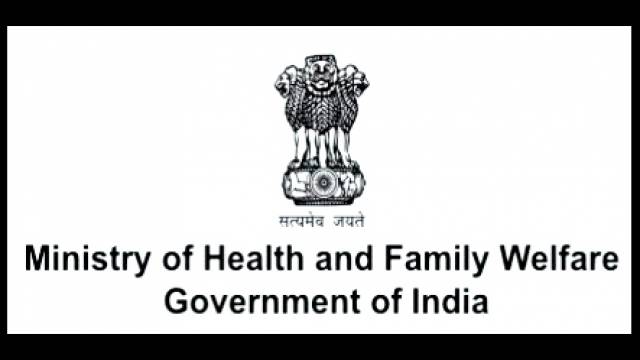 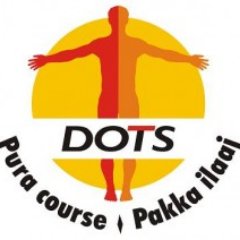 RNTCP now has registered cumulatively over 35000 PHIs, 140000 Private HF, 15000Private labs, 31000Private Chemist, 700Districts, and 8000 TUs  in Nikshay
Different Health Facilities have different profiles and may change over time.
This information needs to be recorded in Nikshay
Background
Menu Location
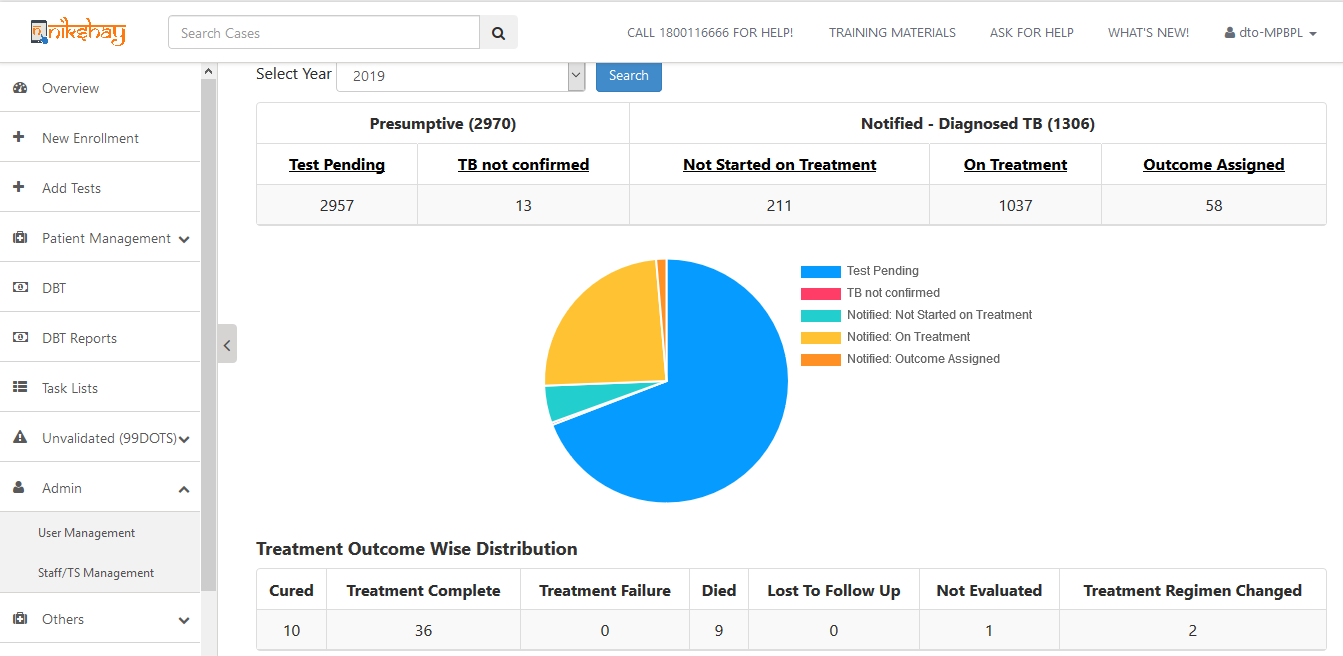 User Management option available under Admin Menu
Select Operation
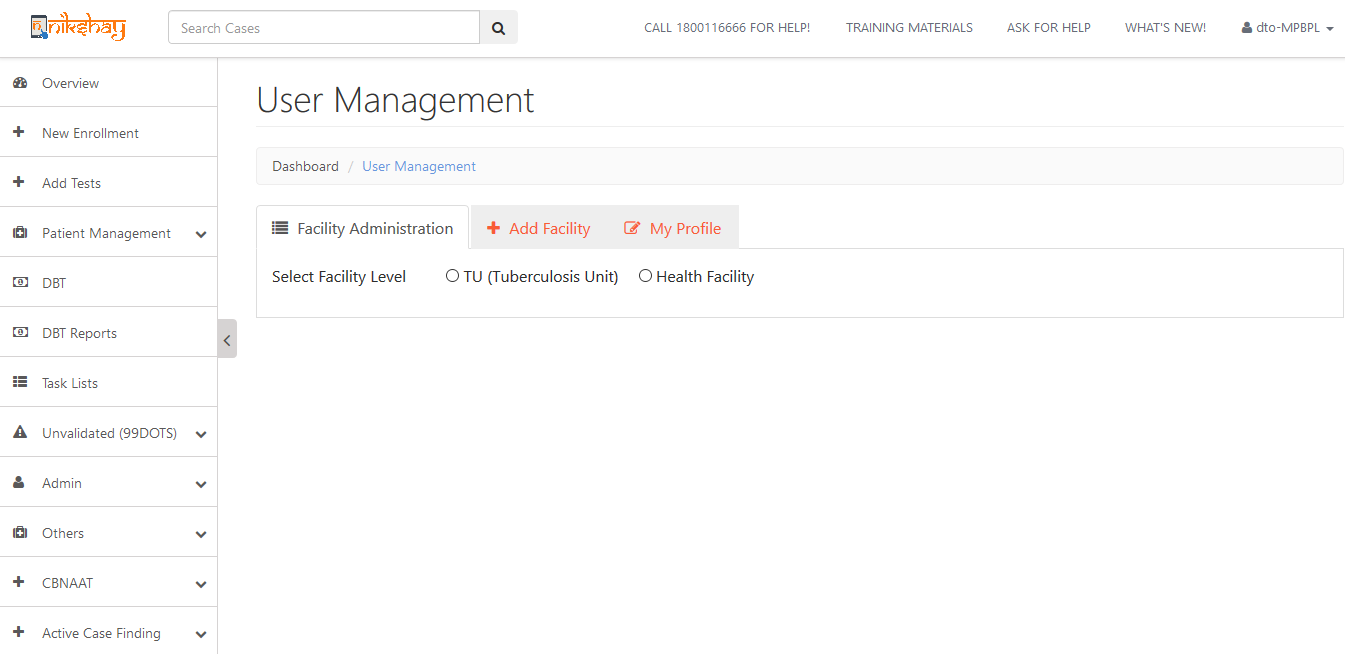 Modify Facilities
Create New Facilities
Modify Your own profile
Editing TU profile
Editing the name, address, MOTC/ STS/ STLS details
Select TU
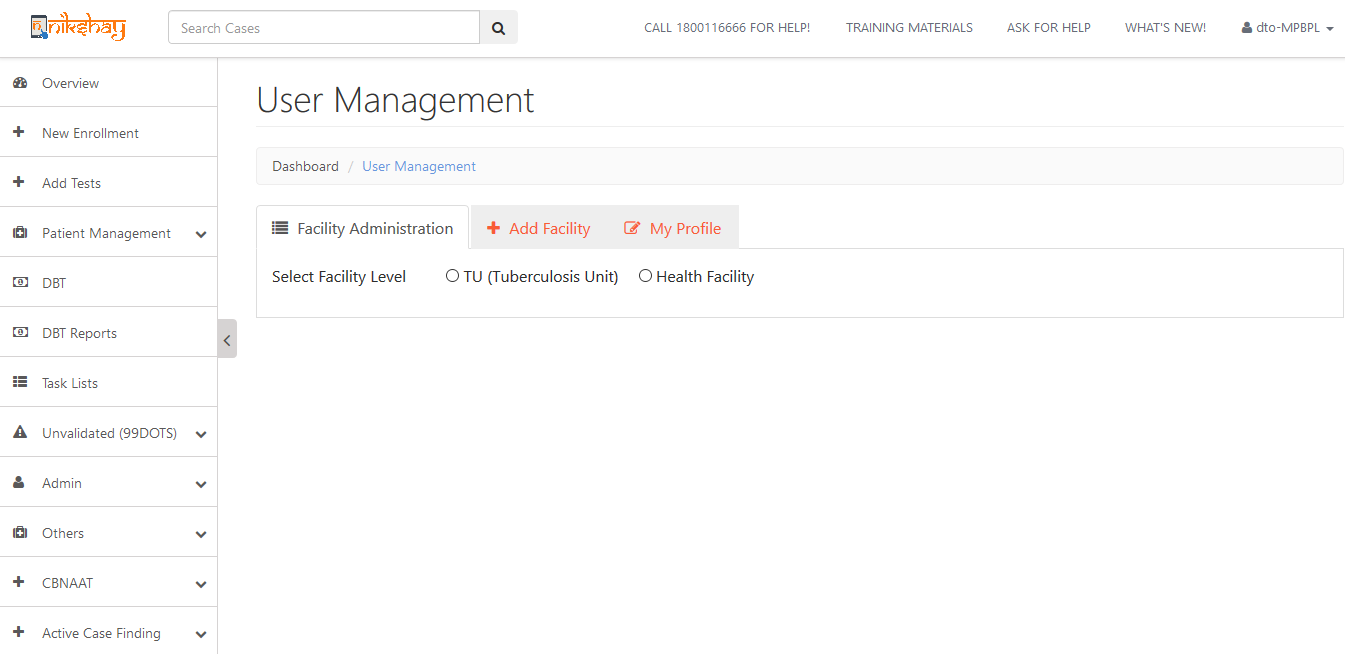 Select TU
Select Action
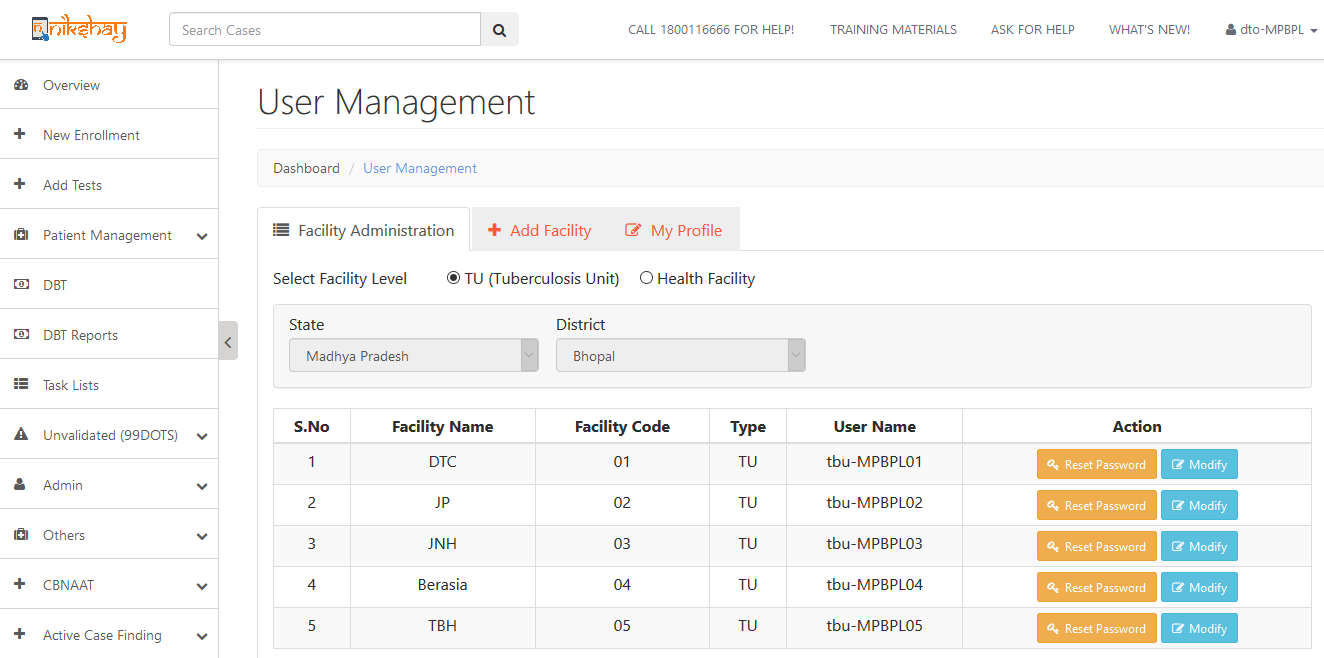 Select Action to be performed for the TU
Edit necessary details -1
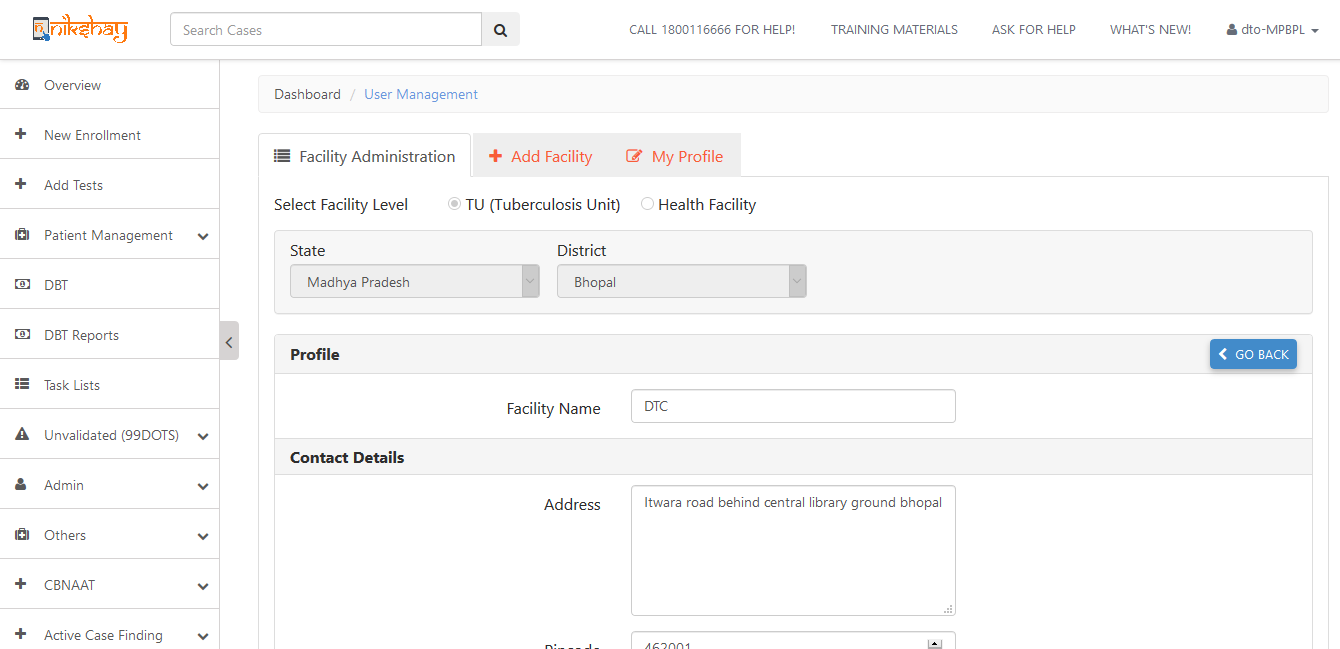 Wait for data to auto-populate
Edit as necessary
Edit necessary details -2
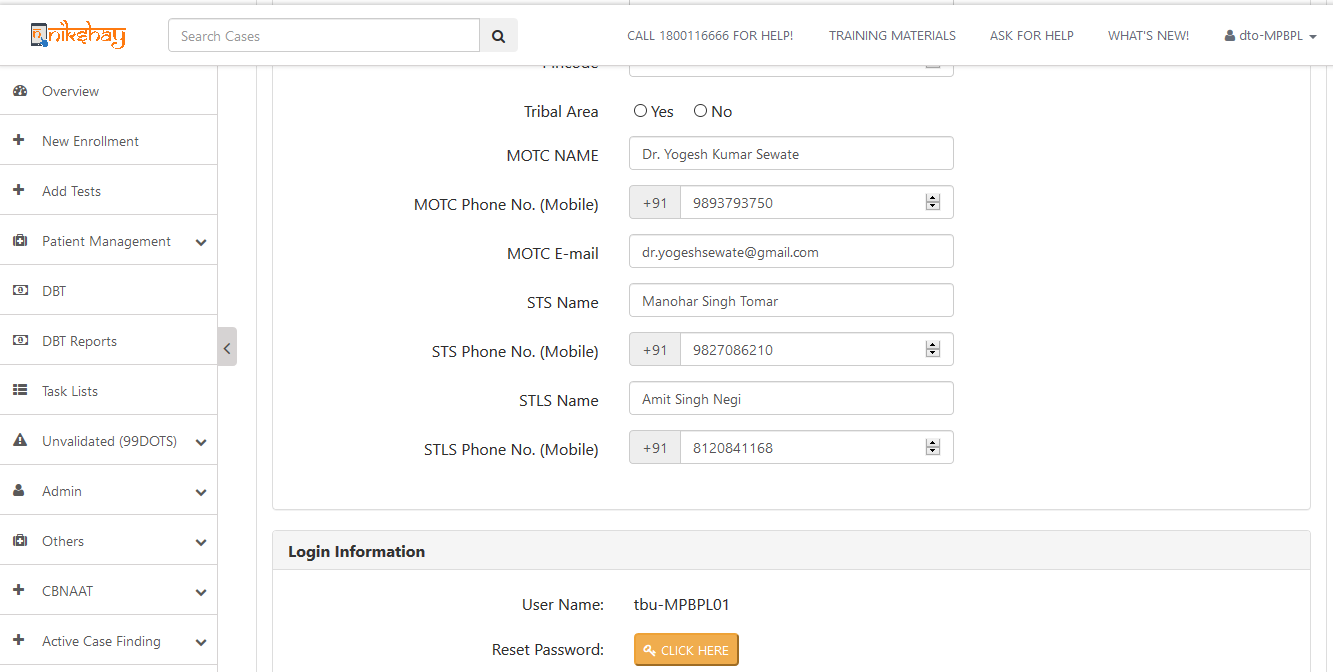 Any phone number updates may be done from here
Edit as necessary
View/ edit User Credentials
Submit
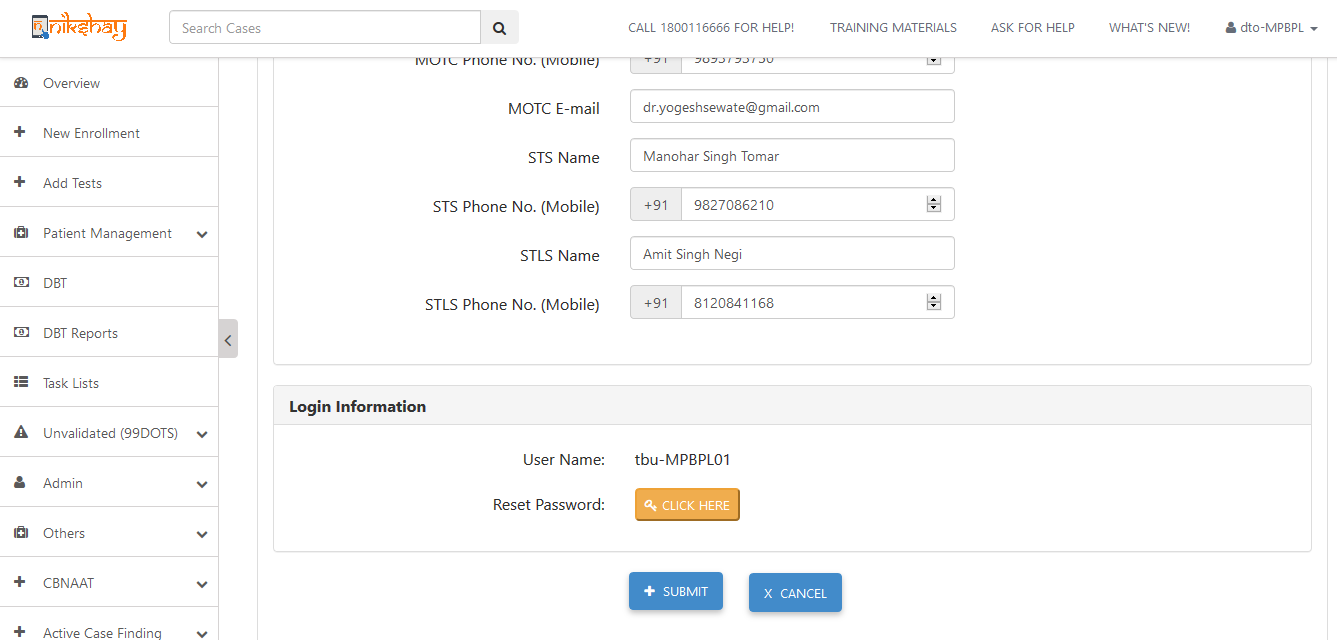 Click submit to save changes
Wait for confirmation
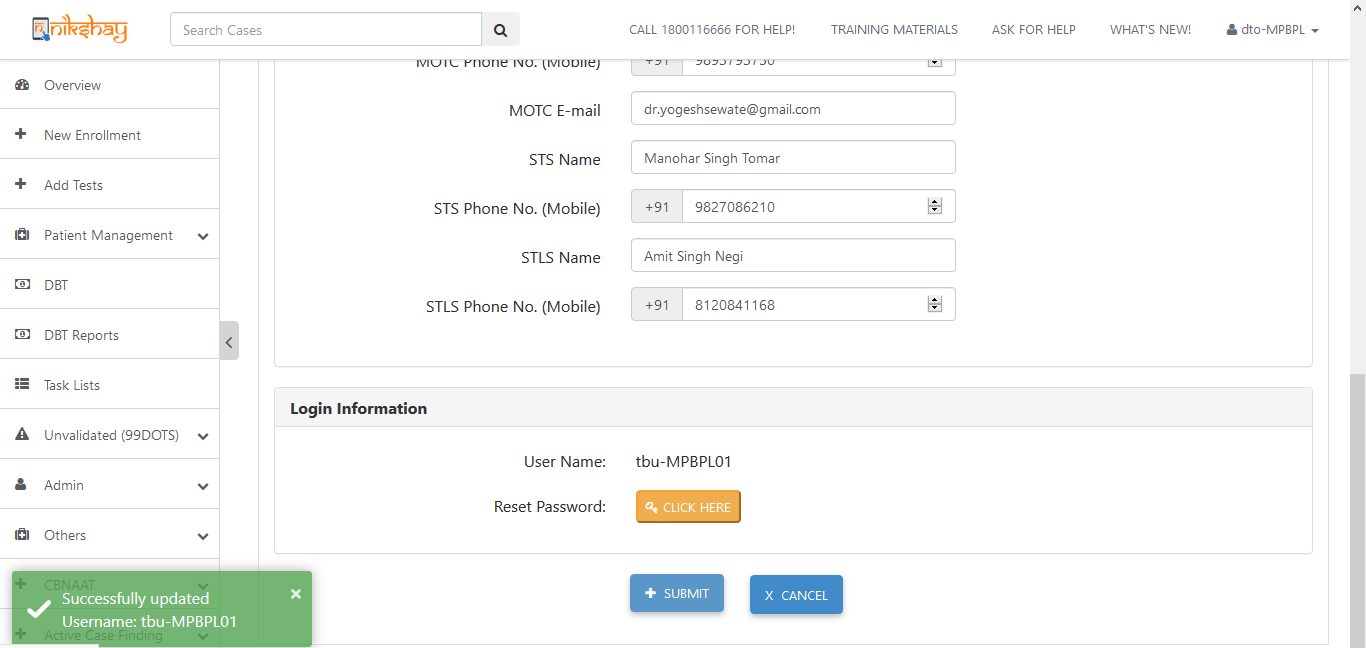 Wait for confirmation message
Edit PHI/ Pvt HF Profile
Select Facility Type to be edited
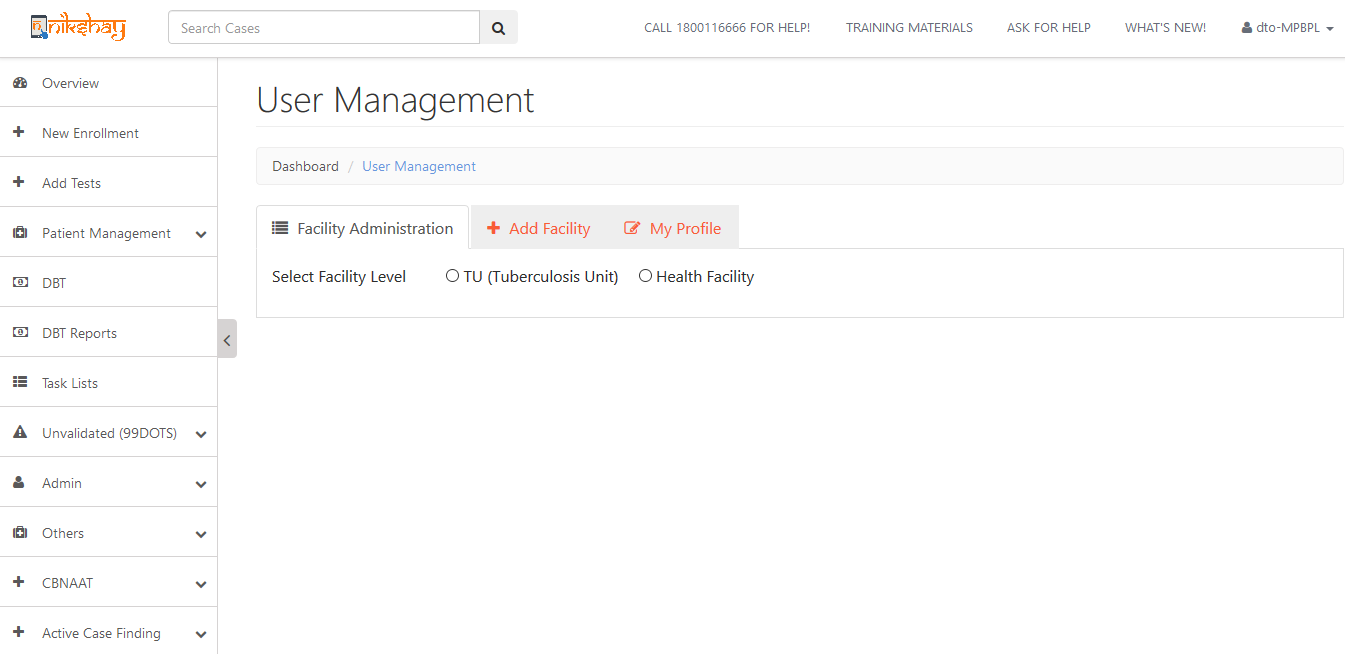 Select Health Facility
Select Facility Type to be edited
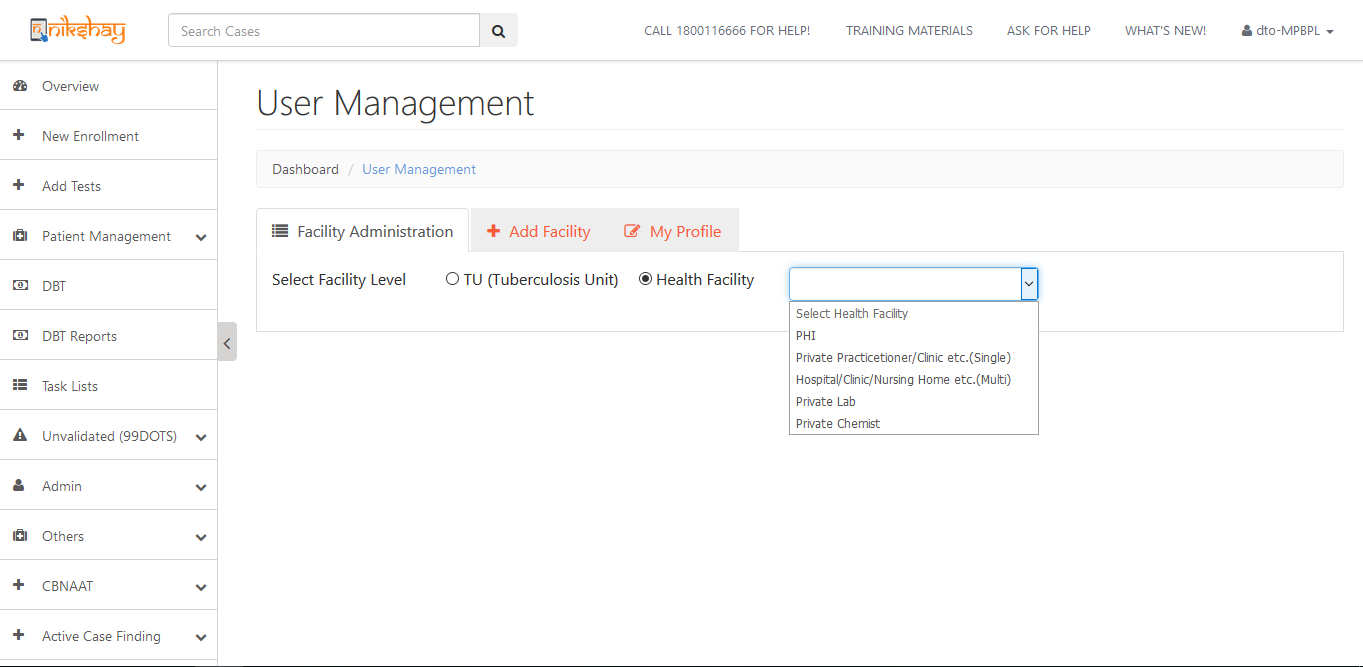 Select Health Facility type to be edited
Select TU
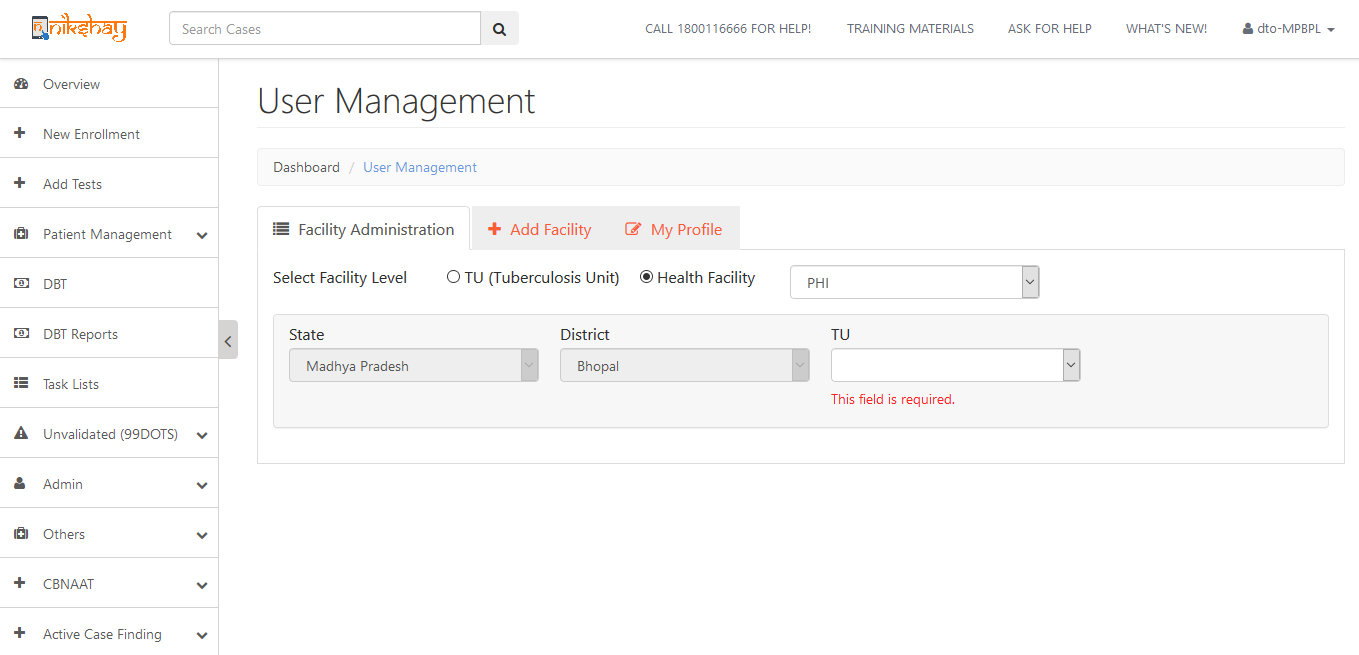 Select State District & TU
Click Modify to edit
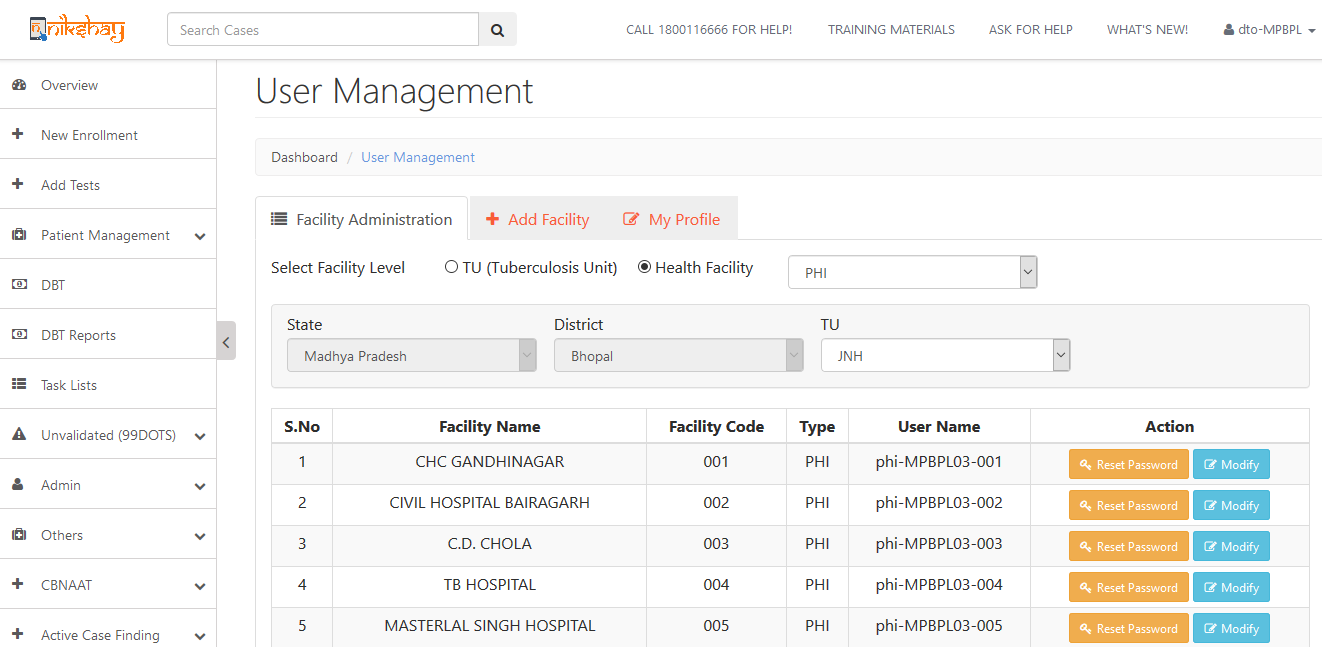 Click Modify on the PHI for which profile need to be edited
Edit as necessary -1
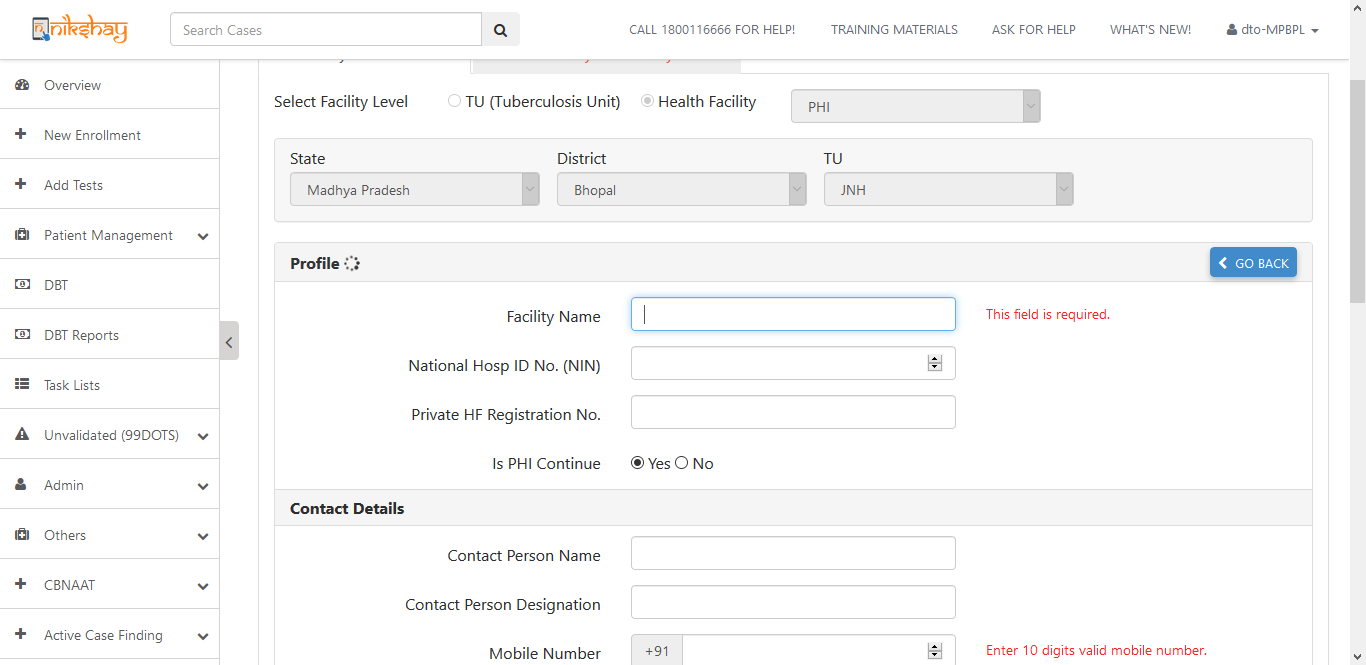 Wait for details to autofill
Edit as necessary -2
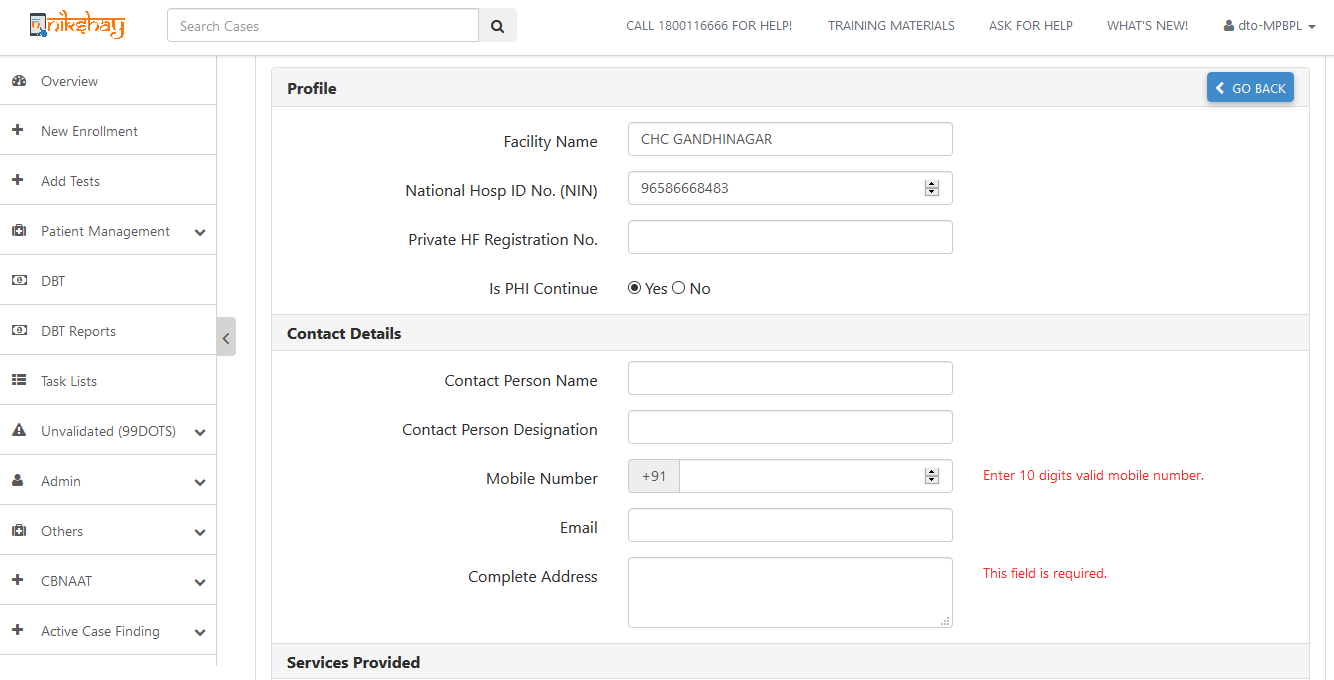 Edit Auto filled information
Edit as necessary -3
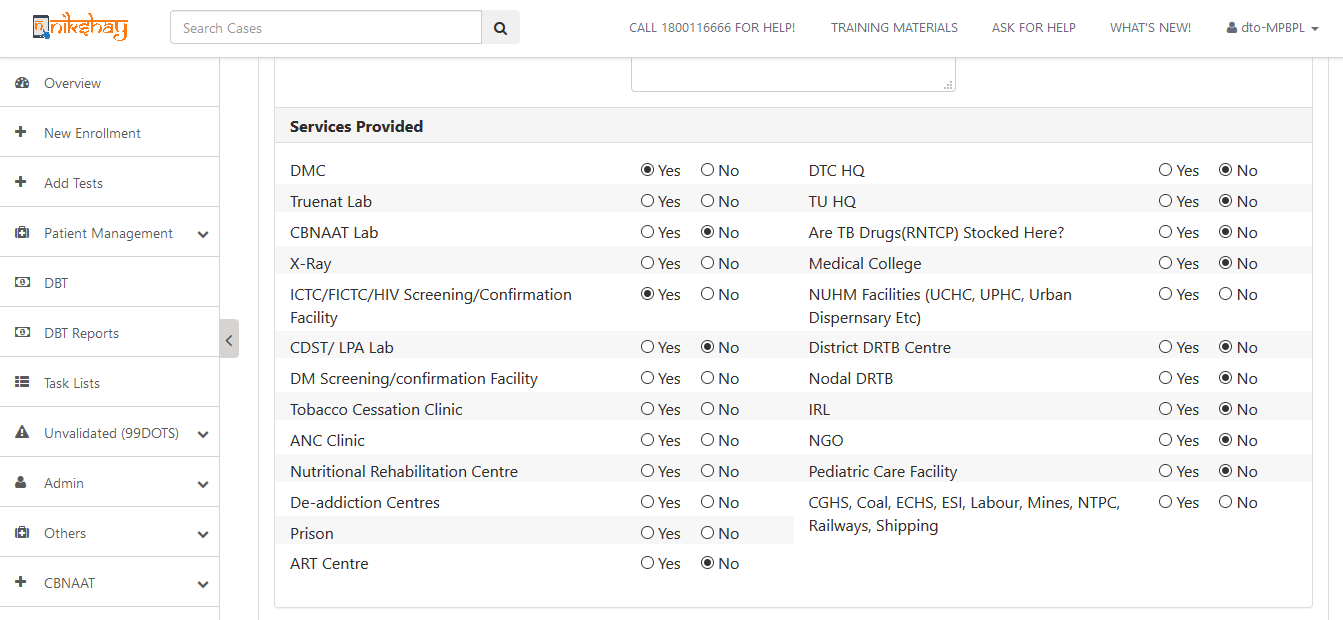 Edit the Services provided
Based on this selection various dropdown menus will be adjusted
Adding Facilities
Select Facility Type to add
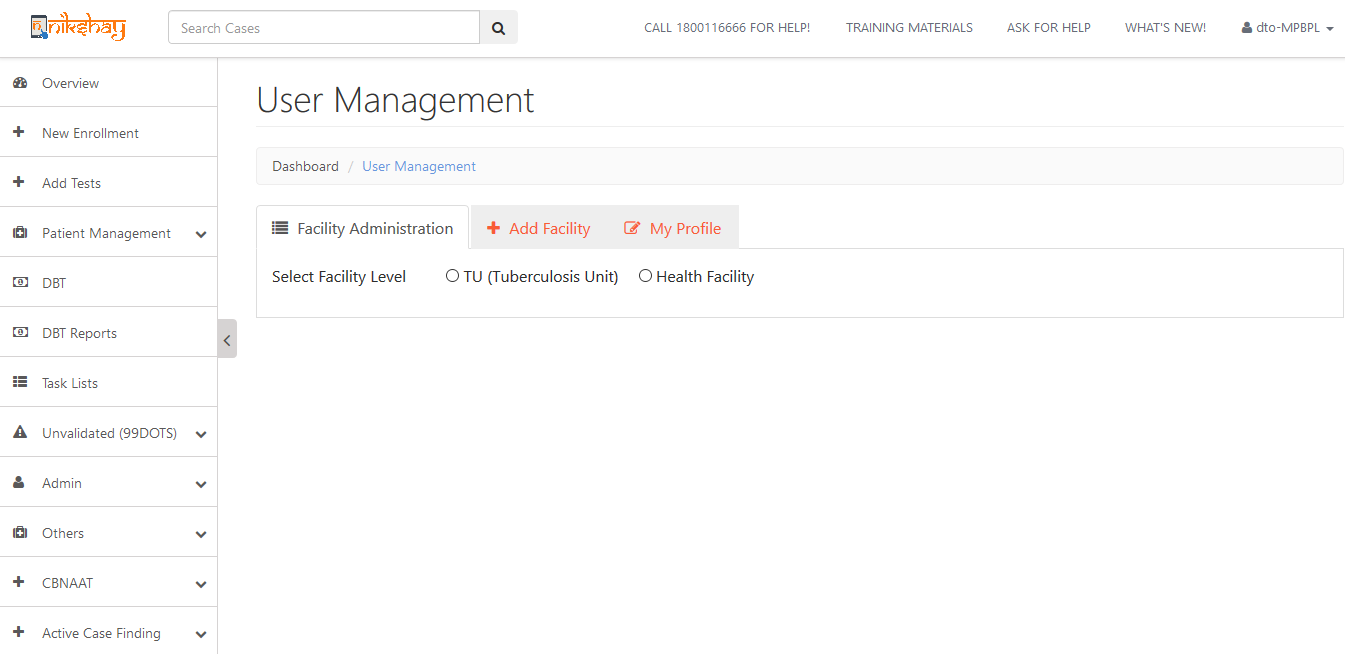 Select TU/ Health Facility as required
Enter profile details
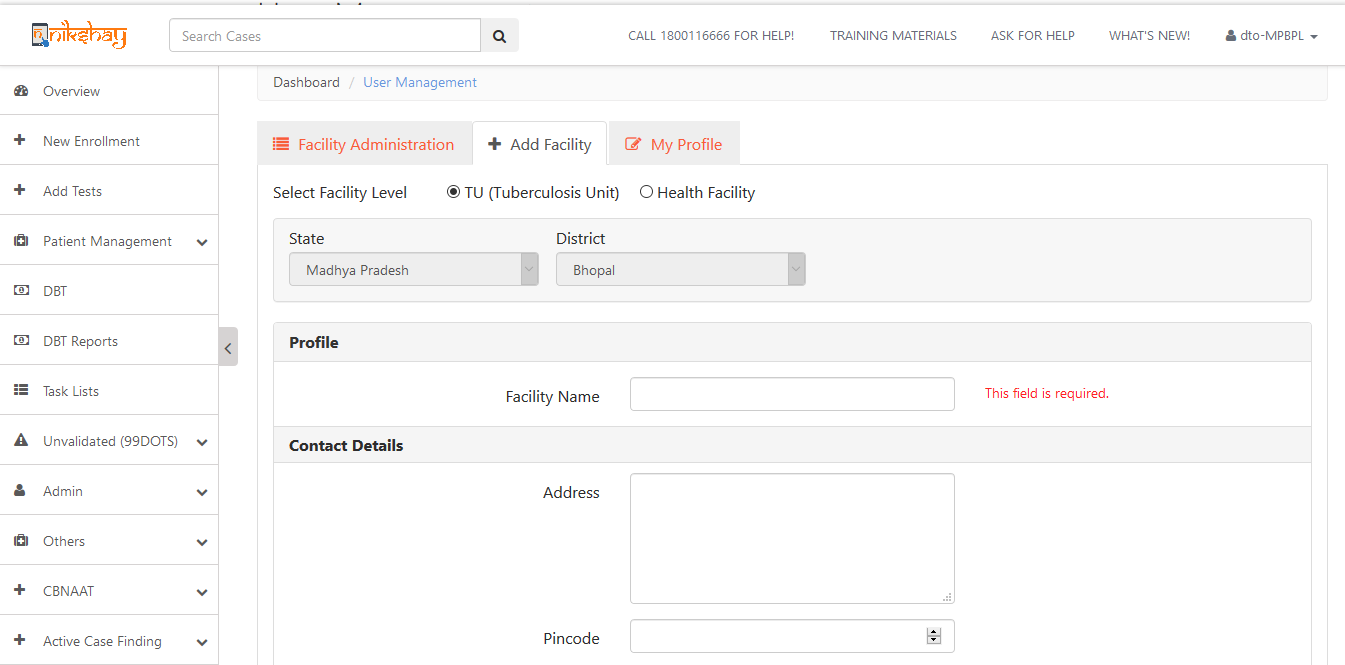 Fill in the necessary details
Enter profile details
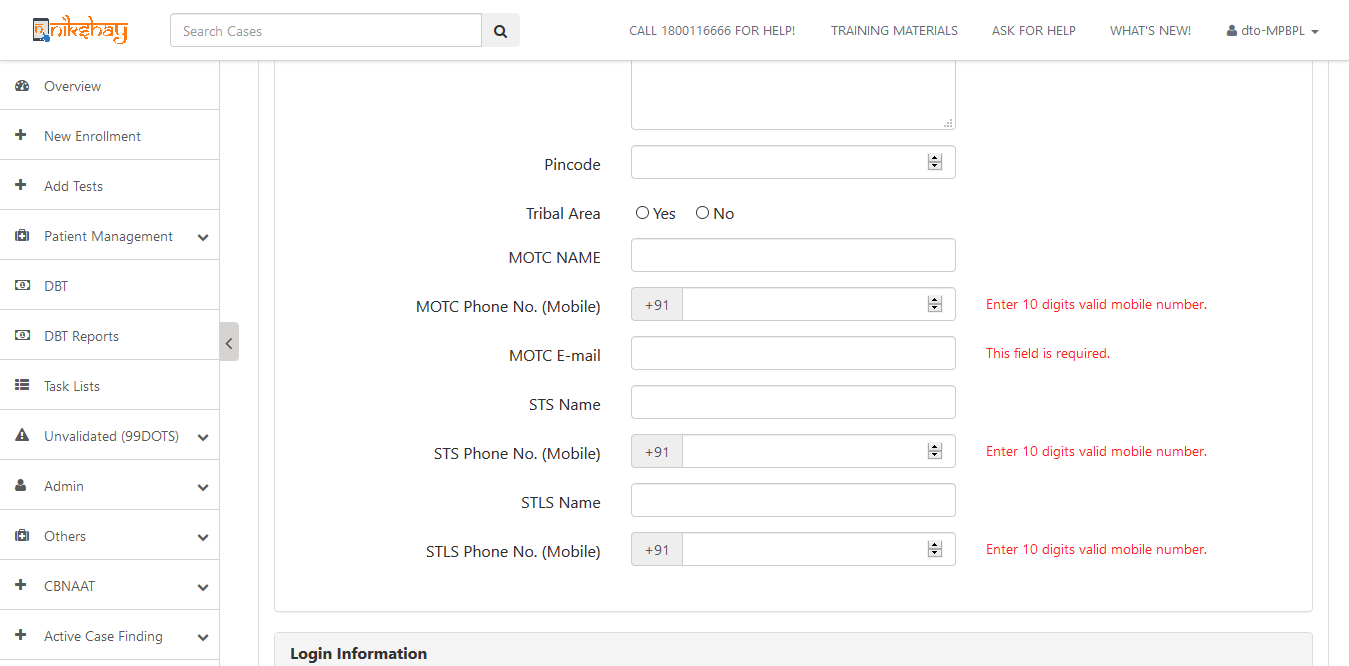 Fill in the necessary details
Enter password
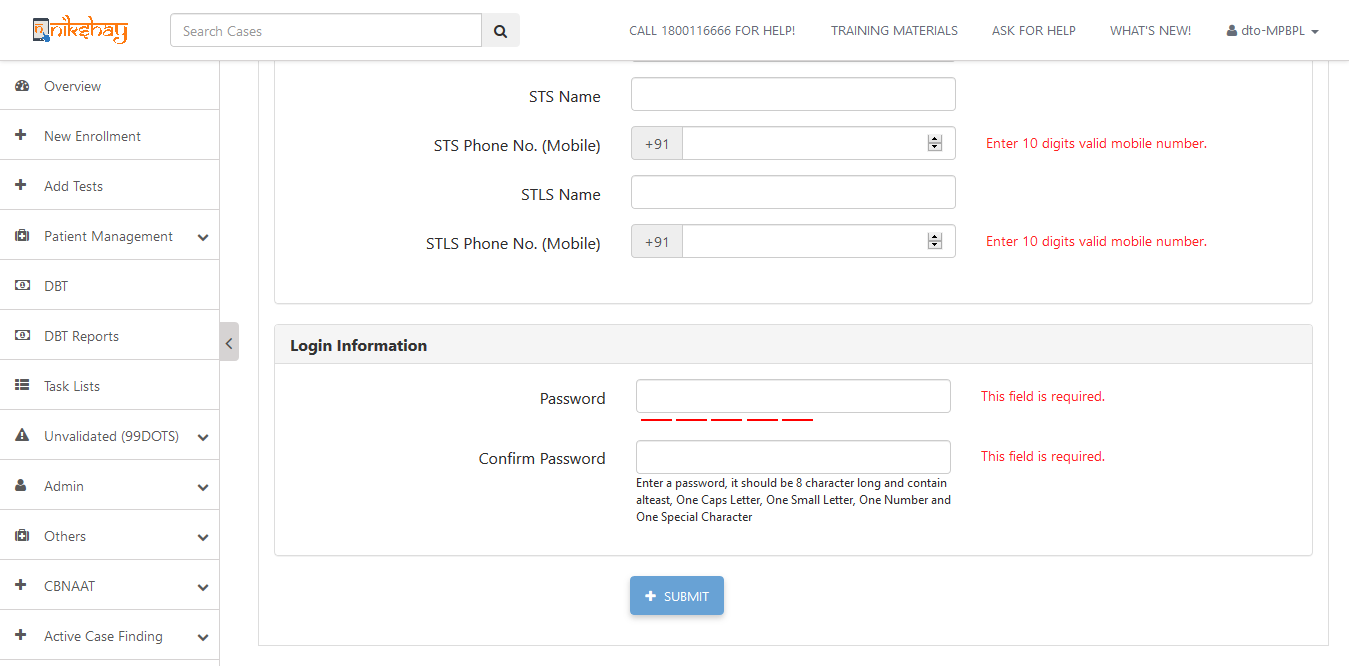 Enter Password
Note the password being entered
Click Submit and wait for confirmation message
The designated in charge personnel of the facility is required to maintain their own usernames and passwords and of those below their level. in a secure manner.
If a password is created/changed it has to be maintained securely by the user changing it and communicated to the relevant authority.
Password reset for any facility should only be done with the concurrence of the competent authority.
NOTE:
Thankyou!